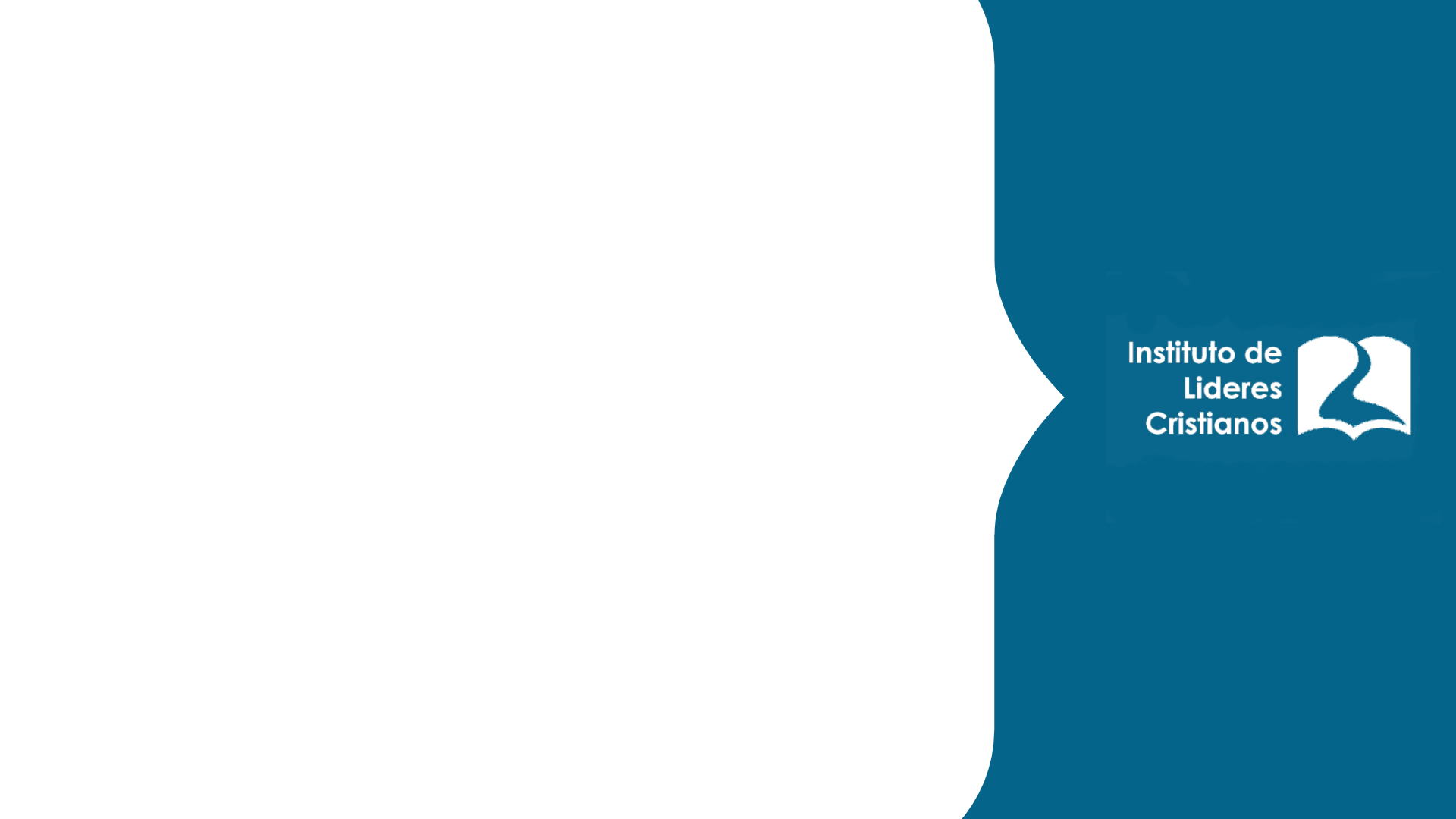 Religiones 
comparativas
Lic. Julio Eduardo Contreras Carrillo
UNIDAD 12: 
ESPIRITISMO Y OCULTISMO

CIENCIOLOGÍA
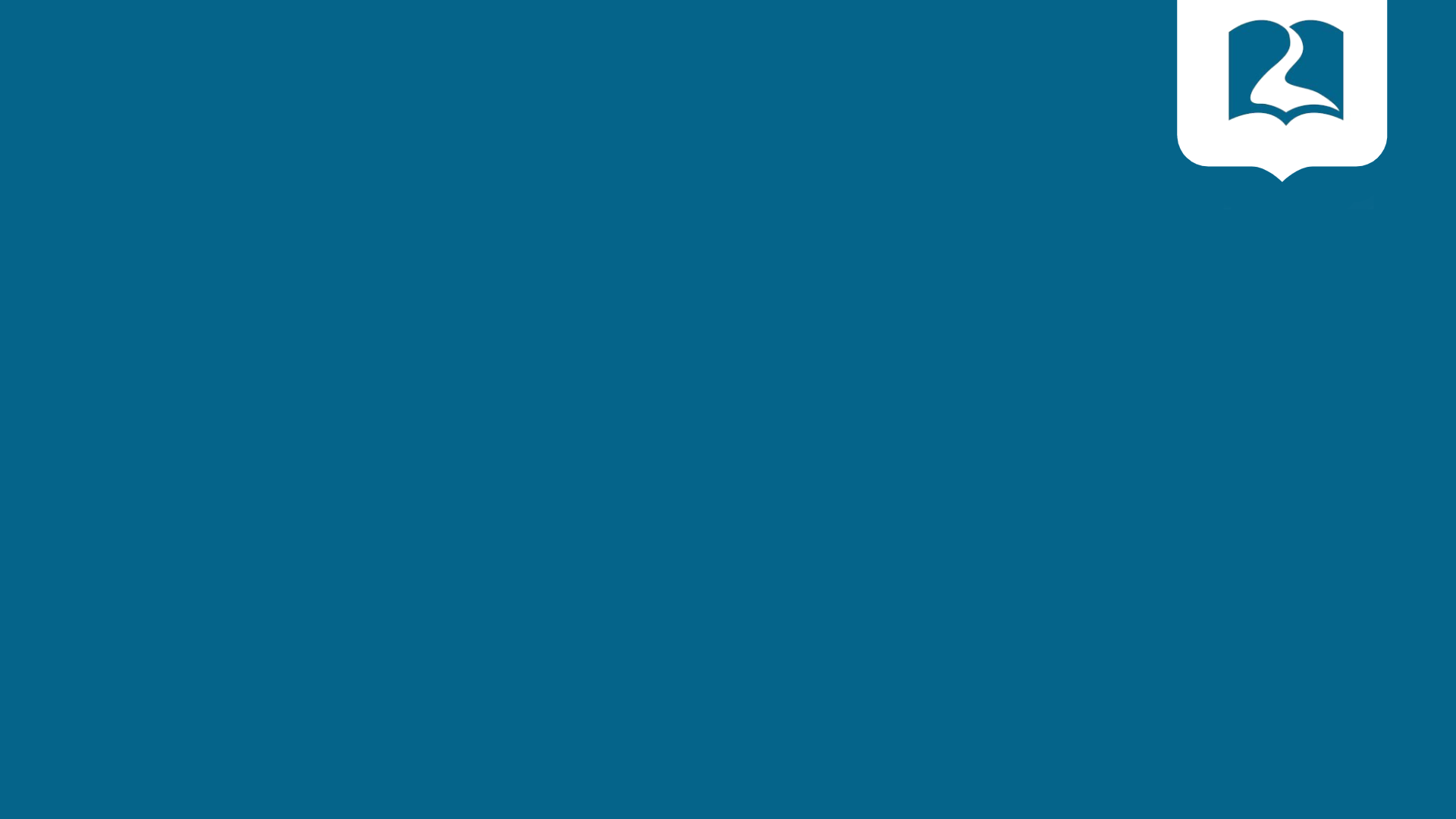 Cinenciología
INSTITUTO DE LIDERES CRISTIANOS
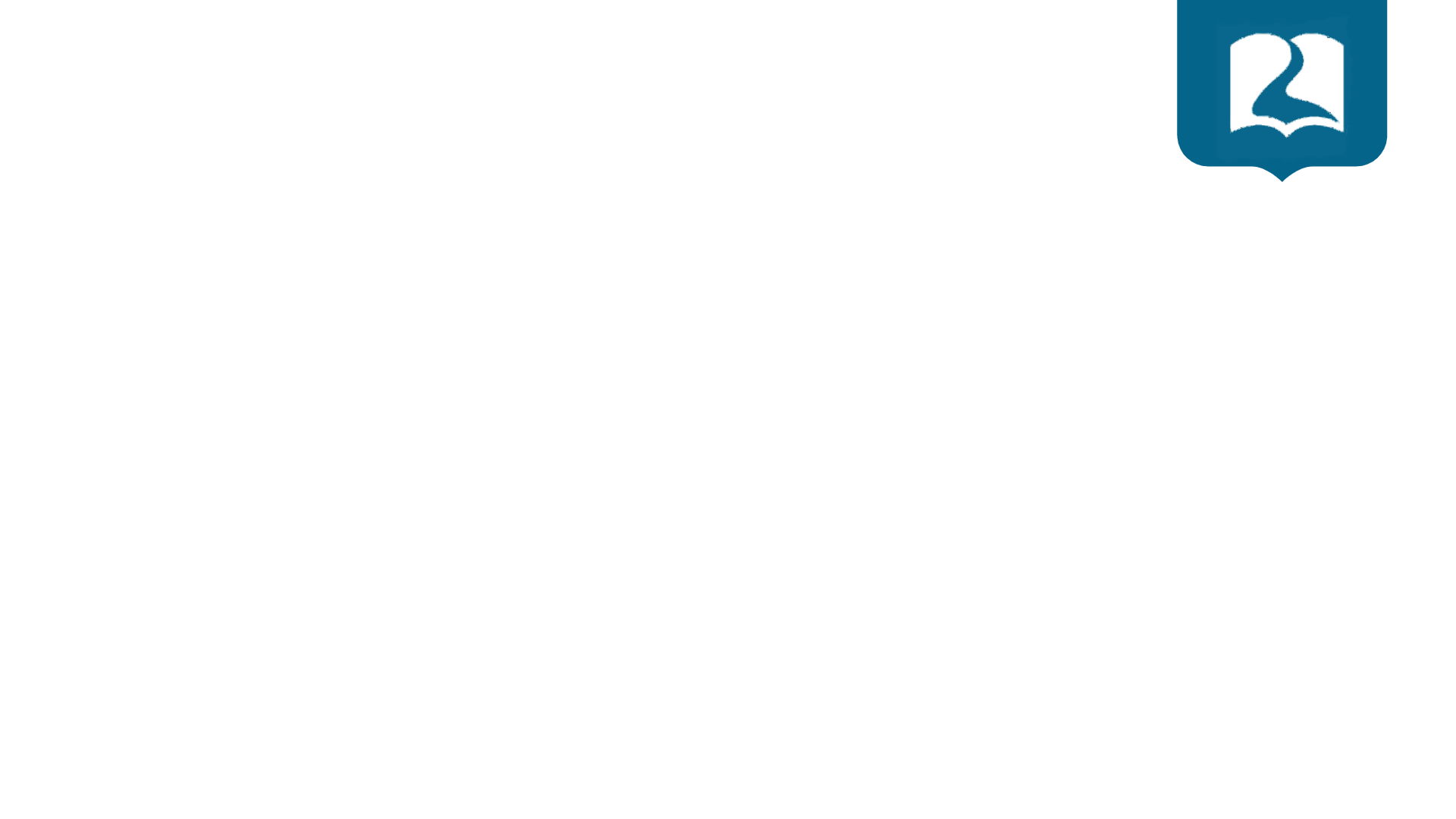 Fue fundada en los Ángeles, EUA. 

En el año 1950.

Por el periodista y escritor de ciencia-ficción y ex físico nuclear Lafayette Ronald Hubbard.

En julio de 1952 L. Ronald Hubbard se convirtió en la primera persona en aislar, medir y describir científicamente el espíritu humano, a la vez que demostraba objetivamente los potenciales espirituales adelantándose tremendamente al pensamiento científico.

Su descripción de Scientology como el cumplimiento de la meta de toda gran religión: la liberación del espíritu por medio de la sabiduría.

Invitación de su Fundador: “Te estamos ofreciendo el precioso regalo de la libertad y la inmortalidad, de forma real y honesta”.

http://www.scientology.org.mx/l-ron-hubbard.html?video=lrh_bio
¿Qué es la Cienciología?
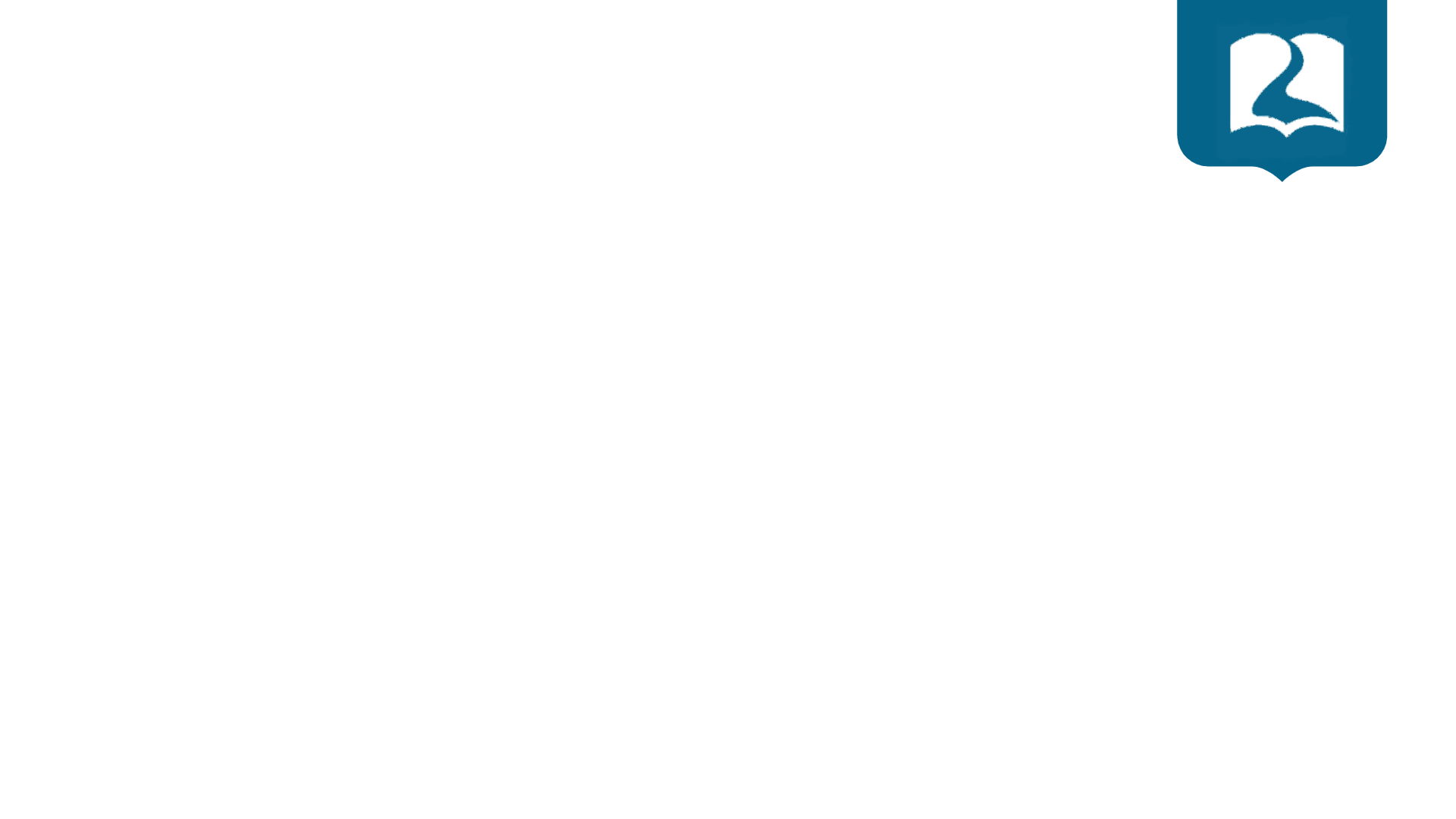 Es una religión que ofrece una ruta precisa que conduce a una completa y certera comprensión de la verdadera naturaleza espiritual de cada uno, de la relación de uno consigo mismo, con la familia, los grupos, la humanidad, todas las formas de vida, el universo material, el universo espiritual y con el Ser Supremo.
Se dirige al espíritu; no al cuerpo o a la mente.
Scientology esta tomada del latín scio, que significa “saber, en el más amplio sentido de la palabra,” y de la palabra griega logos, que significa “estudio de”. Literalmente significa saber cómo saber. Scientology en sí se define como “el estudio y manejo del espíritu en relación consigo mismo, los universos y otros seres vivos”.
Es una especie de simbiosis religioso - científica que pretende llevar al ser humano hacia el ser espiritual.

Conjuga una tecnología mental con explicaciones filosóficas; que están destinadas a curar la esquizofrenia, la neurosis, las alergias, las úlceras, simples resfriados etc.
Página en Internet
Libro: El Cáncer del año 2000
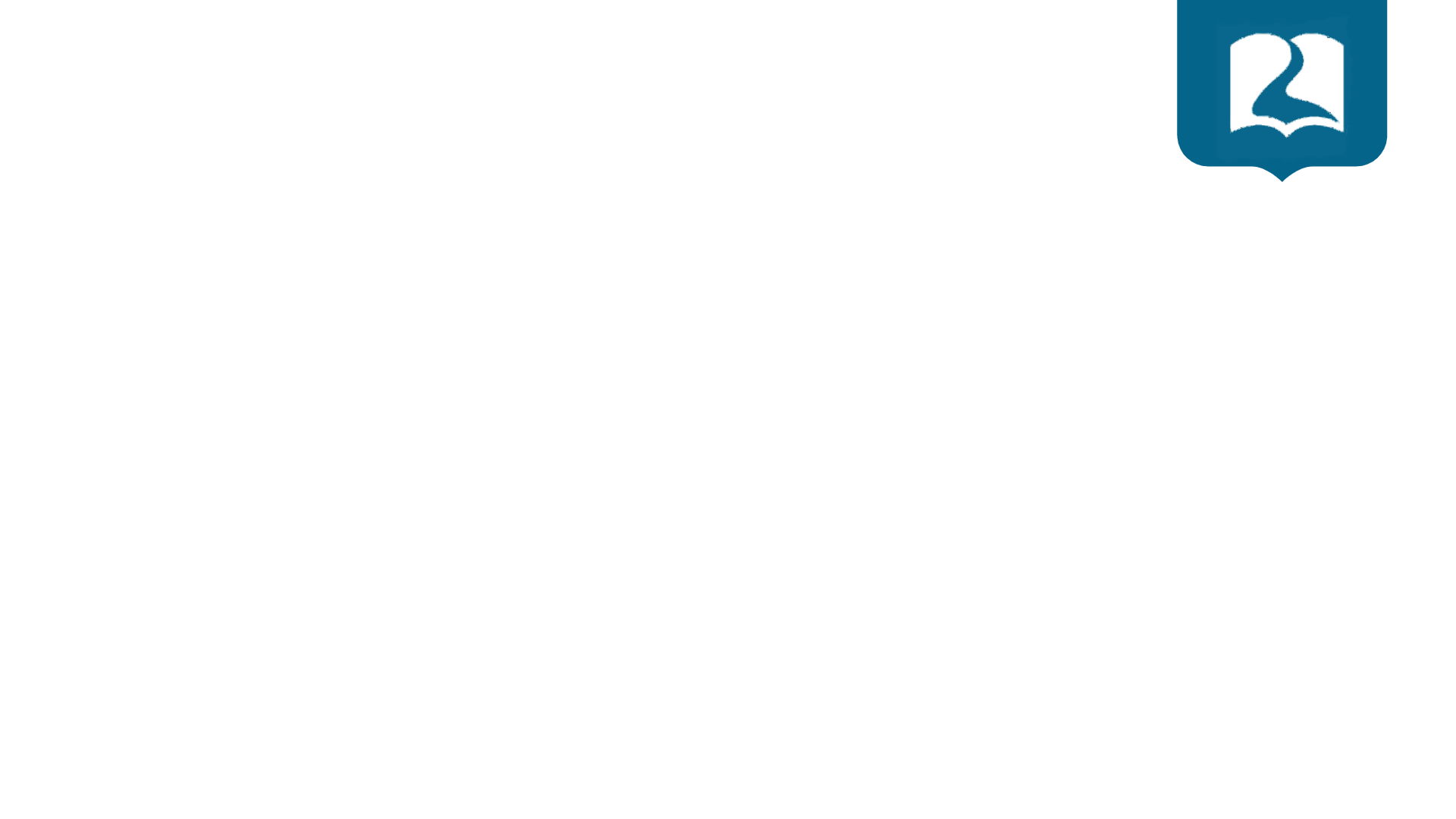 Scientology consta de un vasto cuerpo de conocimientos derivado de ciertas verdades fundamentales. Las principales entre estas son:

El hombre es un ser espiritual inmortal.
Su experiencia va mucho más allá de una sola vida.
Sus capacidades son ilimitadas, aun cuando en la actualidad no se dé cuenta.
El hombre es básicamente bueno y su salvación espiritual depende de sí mismo, de sus semejantes y de lograr hermandad con el universo.

No es una religión dogmática en la que a alguien se le pide que crea algo por fe.

Al contrario, uno descubre por si mismo que los principios de Scientology son verdaderos aplicando sus principios y observando o experimentando los resultados.
Página en Internet
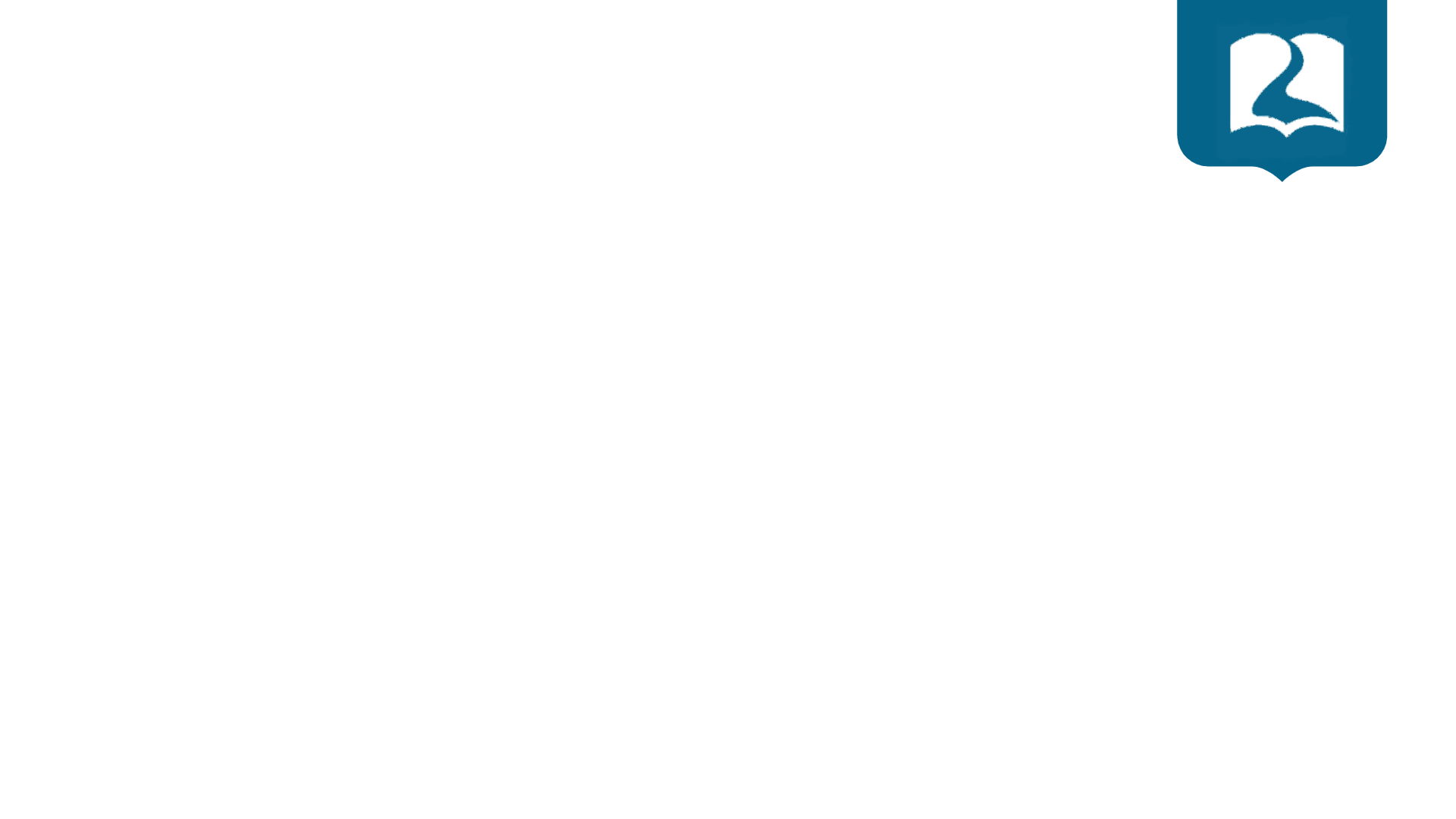 El propósito de Scientology es capacitar al hombre para que mejore su destino por medio de la comprensión.
Scientology cree que el hombre es básicamente bueno, no malo. Las experiencias del hombre son las que le han llevado a cometer malas acciones, no su naturaleza.
La meta de Scientology es llevar al hombre a un punto en el que sea capaz de poner en orden los factores de su propia vida y resolver sus propios problemas.
 Scientology cree que si se pone a una persona en una posición en que pueda aumentar sus habilidades, en que pueda confrontar mejor la vida e identificar con más facilidad los factores que hay en ella, estará también en una posición en la que podrá resolver sus problemas y, por lo tanto, mejorará su vida.
Página en Internet
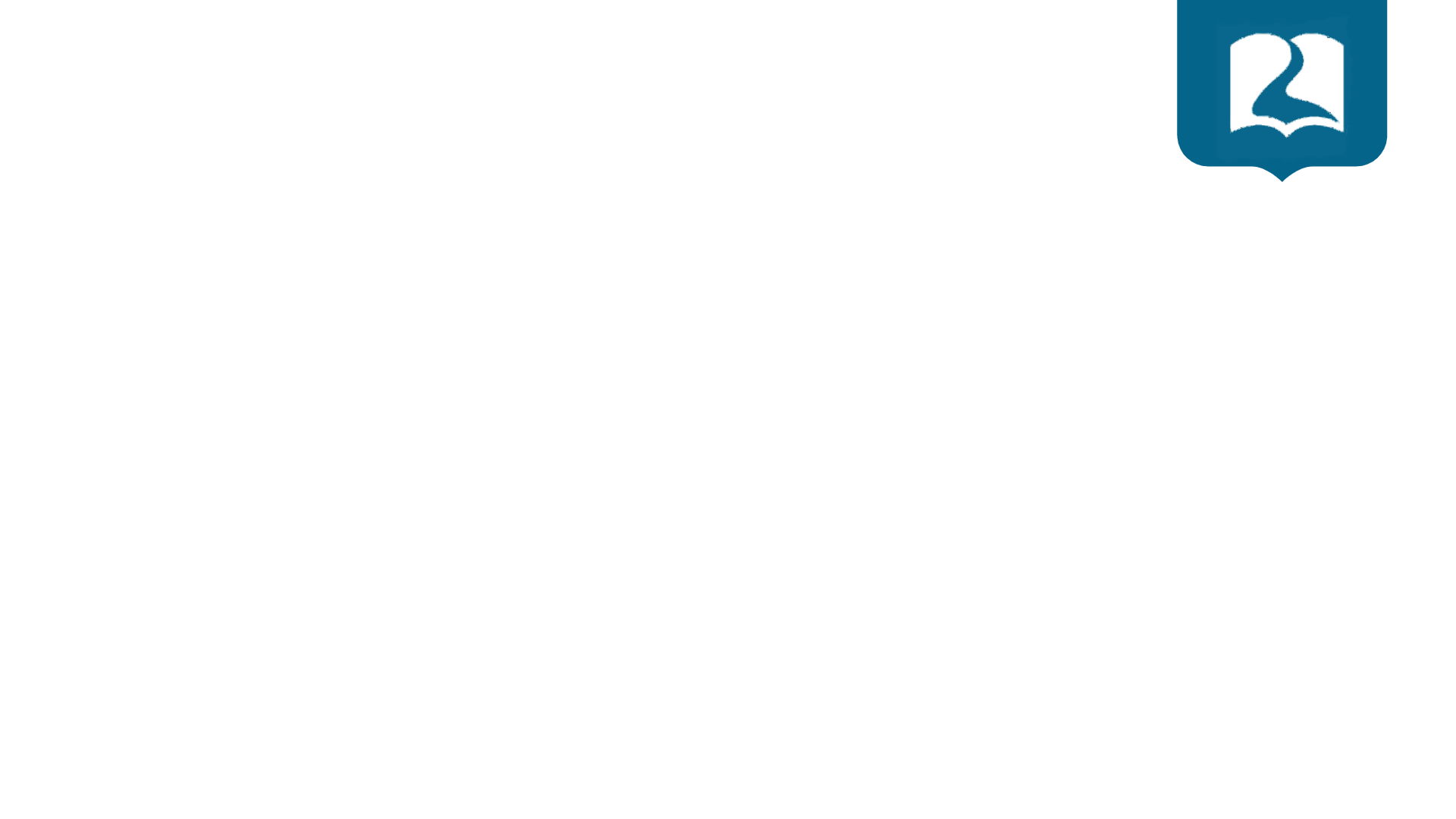 Es una ”S” puesta sobre dos triángulos. La “S” significa Scientology. Los dos triángulos representan conceptos importantes en la religión de Scientology. El triángulo inferior está formado por afinidad, realidad y comunicación, que juntos equivalen a comprensión. El triángulo superior consiste de otro conjunto de factores estrechamente interrelacionados: conocimiento, responsabilidad y control.
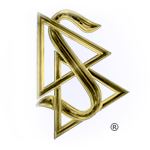 El símbolo de Scientology
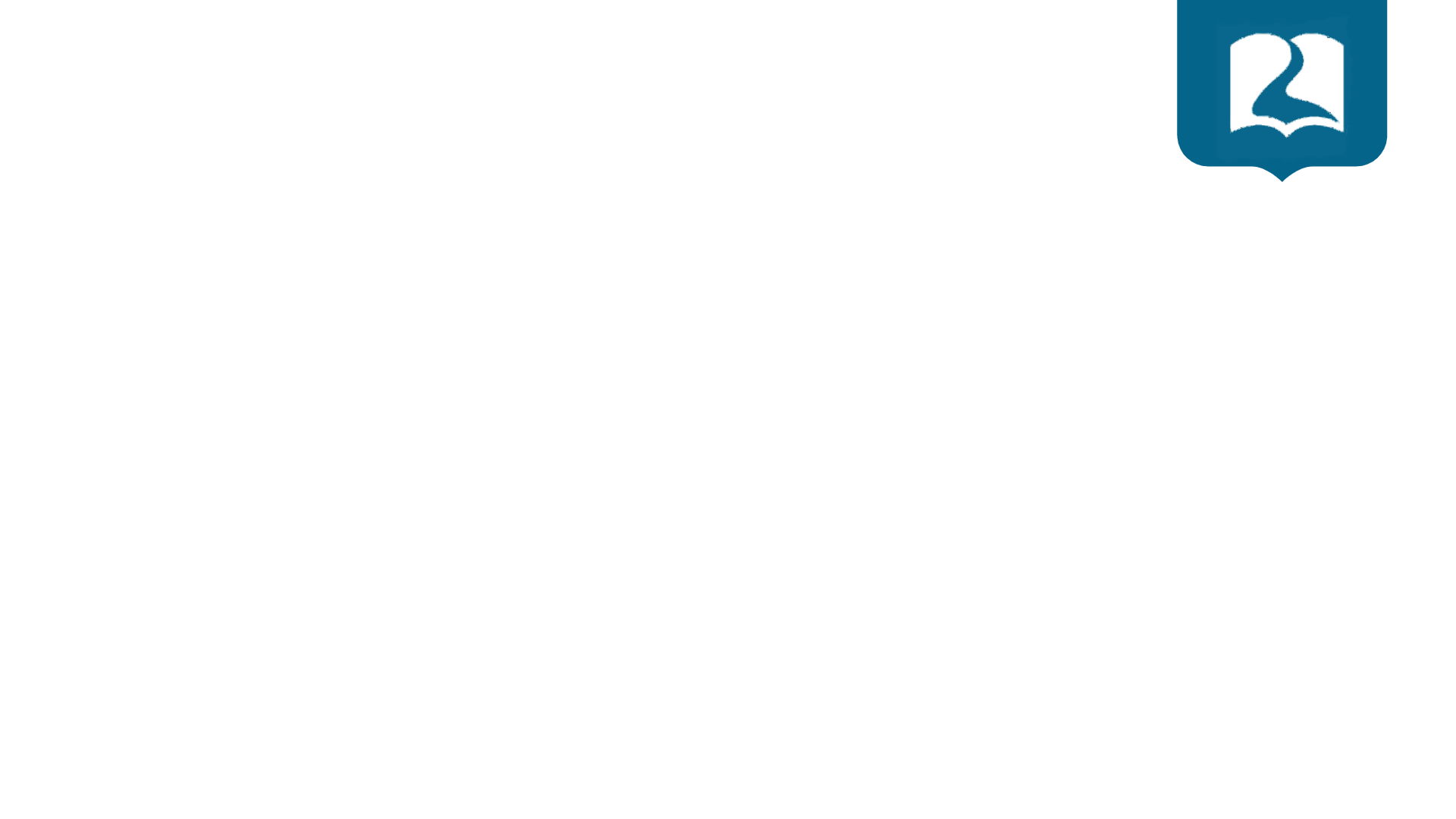 LAS PARTES DEL HOMBRE
En primer lugar está el cuerpo mismo.

 Luego está la mente, que consta esencialmente de cuadros.

 Por último, y lo más importante, está el thetán. El thetán no es una cosa. Es el creador de cosas.
El Tethán
El thetán (espíritu) usa su mente como un sistema de control entre sí mismo y el universo físico. La mente no es el cerebro.

 Es la fuente de toda creación y de la vida misma.
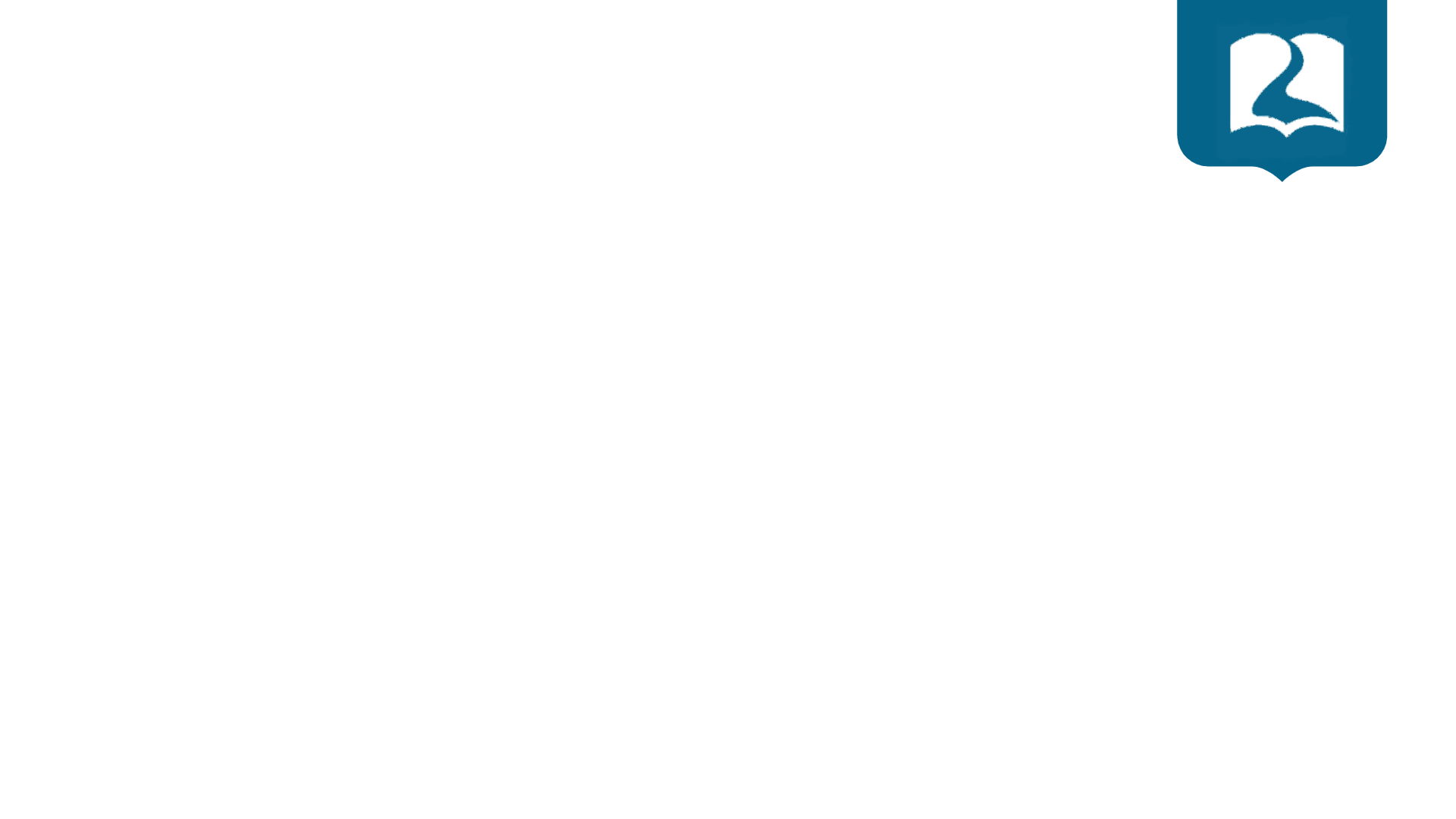 Servicio Dominical
Cada domingo, el Capellán de la Iglesia, u otro ministro, dirige un servicio semanal para los miembros de la Iglesia, que también está abierto para los que no son miembros. En este servicio, el ministro habla de algún tema relacionado con algún principio o práctica importante de Scientology, y expone cómo se puede aplicar este en la vida cotidiana.

Un sermón típico de Scientology puede versar sobre la idea de que una persona es un ser espiritual, sobre las ocho dinámicas, sobre los Axiomas de Scientology o tal vez sobre el Credo de la Iglesia.

Dichos servicios semanales sirven en gran medida para revitalizar el compromiso religioso de los scientologists, pero también ofrecen la esperanza de una vida mejor a los que no son scientologists, cuya asistencia siempre es bienvenida.
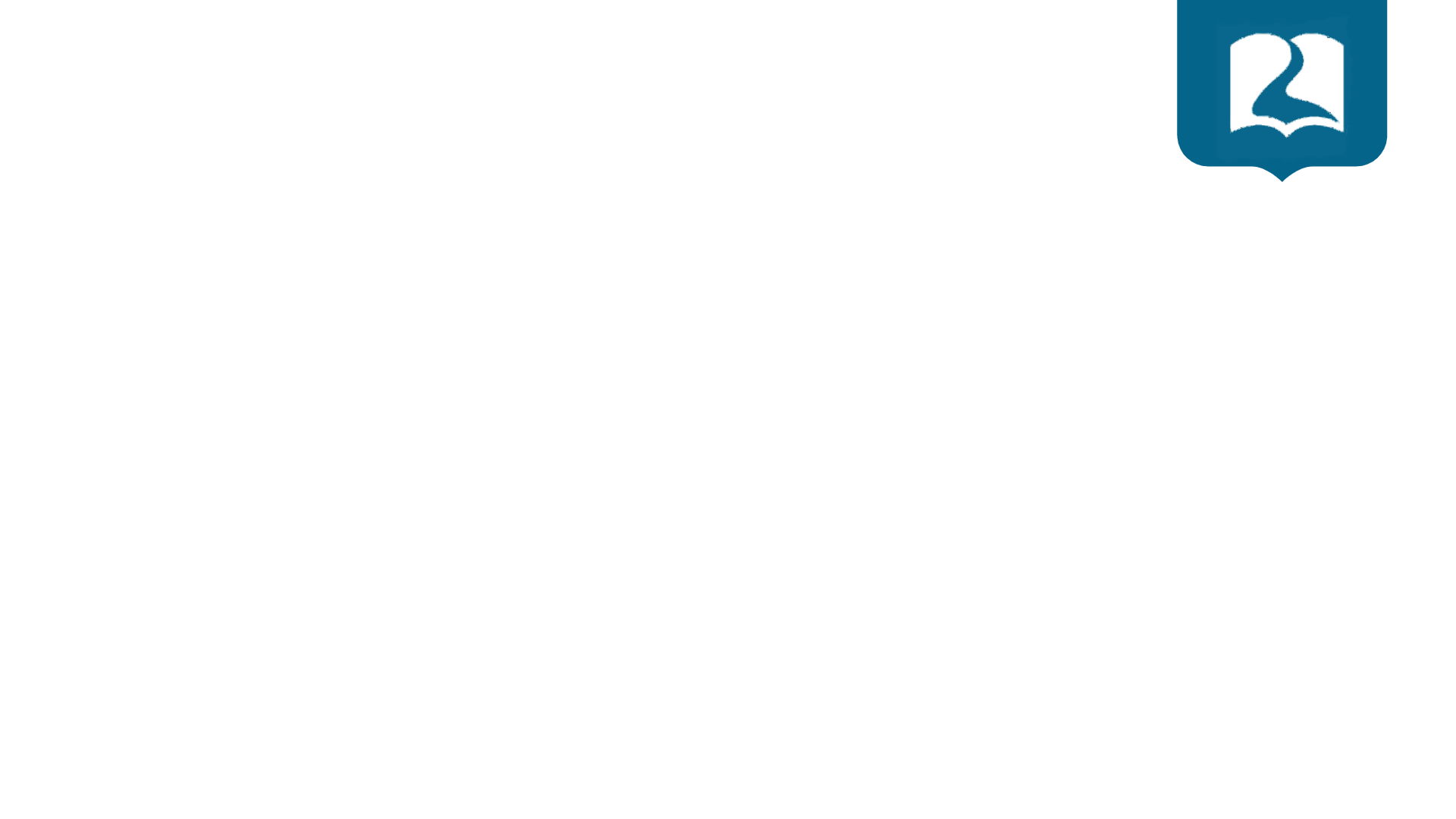 Ceremonias

Adicionalmente las congregaciones de Scientology celebran bodas y bautizos con sus propias ceremonias formales, y como conmemoración del fallecimiento de sus semejantes lo hacen con ritos funerarios.

El Capellán dirige normalmente dichas ceremonias, aunque cualquier ministro de Scientology ordenado también puede oficiarlas.
Dianética
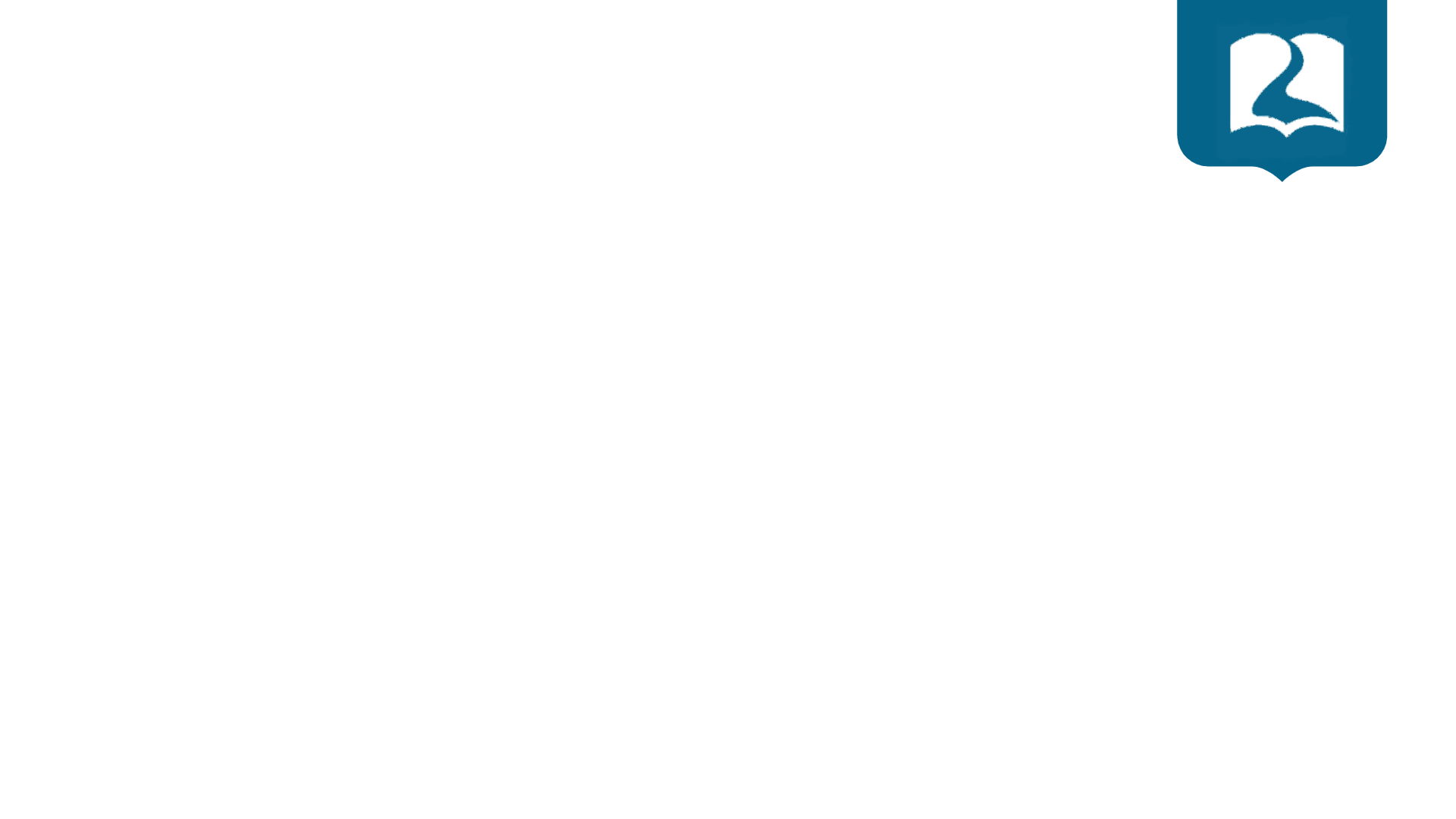 La palabra Dianética viene de las palabras griegas día, que significa “a través”, y nous, que significa "mente o alma”, y se define como "lo que la mente (o el alma) le está haciendo al cuerpo.“

 El hombre no tiene un espíritu. Él es un espíritu. Tiene una mente y tiene un cuerpo. 

 La Dianética se dirige y maneja los efectos del espíritu sobre el cuerpo. De esta manera, Dianética ayuda a proporcionar alivio de sensaciones y emociones no deseadas, accidentes y enfermedades psicosomáticas (dolencias causadas o agravadas por la tensión mental).
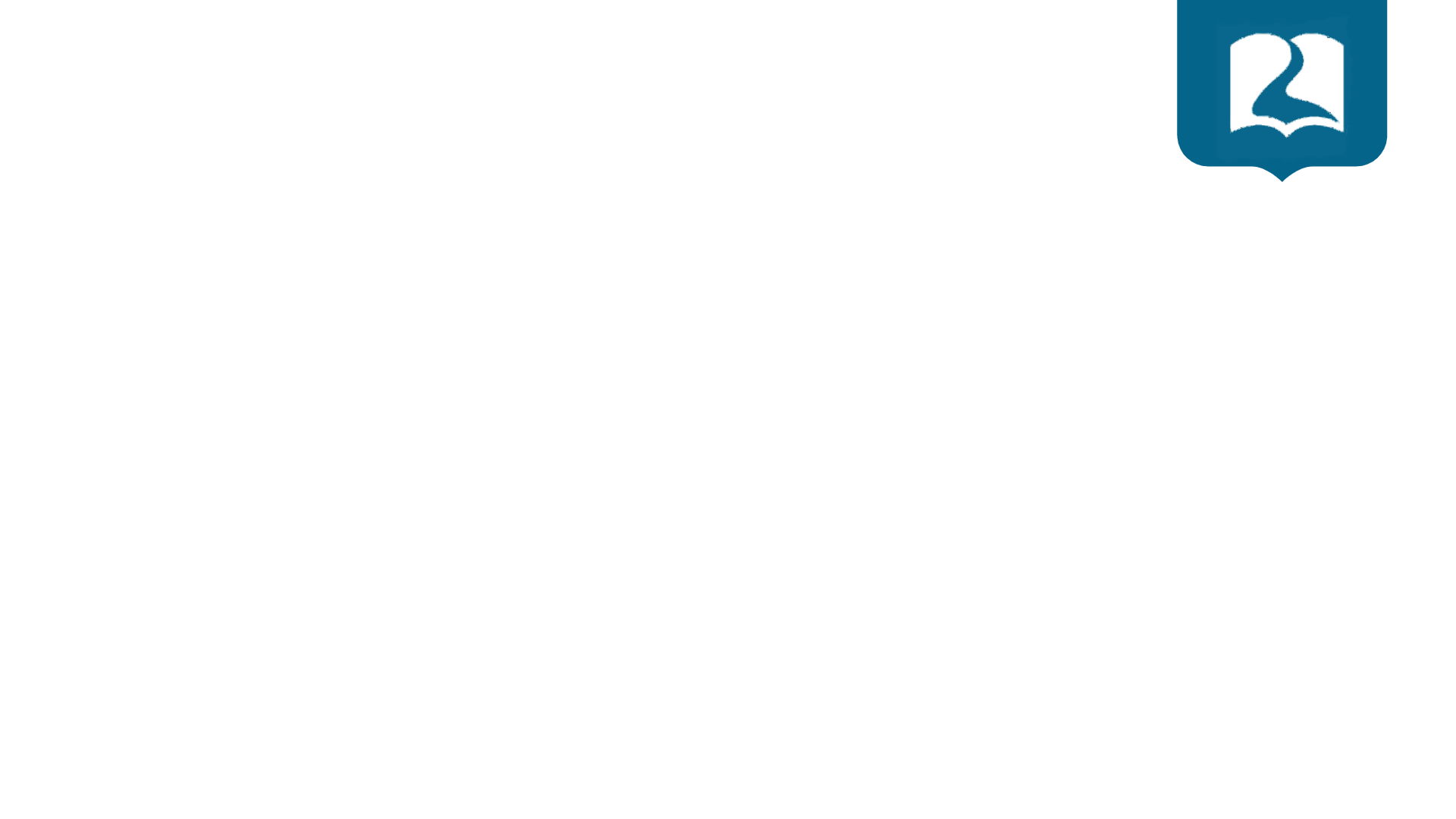 Su descripción más precisa es: lo que el alma le             hace al cuerpo a través de la mente.

 Antes de 1950, el pensamiento científico que prevalecía había llegado a la conclusión de que la mente del Hombre era su cerebro; es decir, nada más que una agrupación de células y neuronas. No sólo se consideraba que la capacidad del Hombre no podía mejorar, sino que también se creía que tras la formación de su corteza cerebral, su personalidad se había establecido irrevocablemente. Estas teorías eran, no obstante, imprecisas; y como consecuencia, la ciencia nunca ha desarrollado una teoría funcional de la mente ni un medio para resolver los problemas de esta.

 L. Ronald Hubbard cambió todo eso con Dianética: La Ciencia Moderna de la Salud Mental. Su publicación en     1950 marca una línea divisoria en la historia de la    búsqueda del Hombre para lograr la verdadera     comprensión de sí mismo.
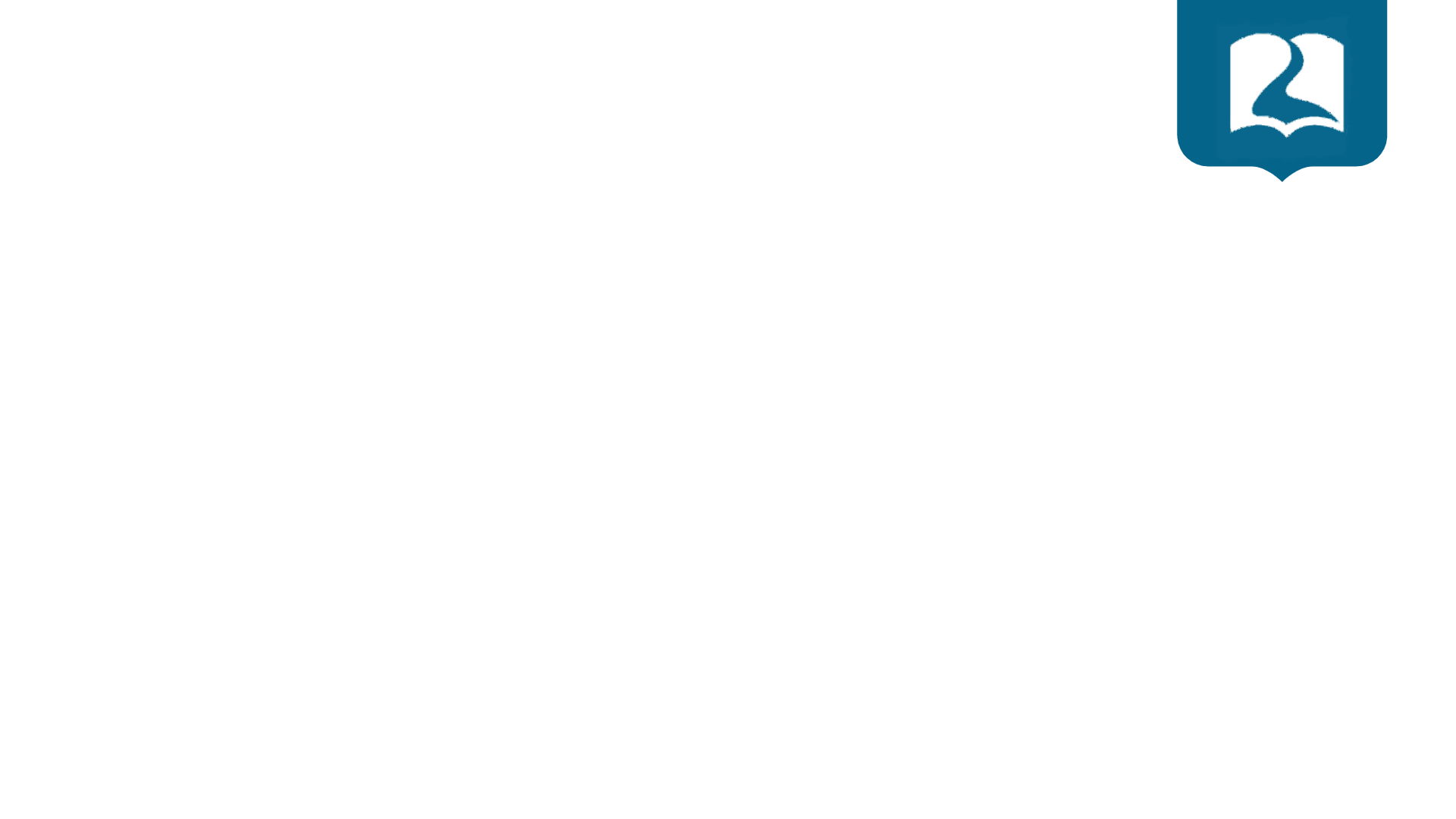 La meta de Dianética es un estado nuevo para el individuo, un estado que se ha buscado a lo largo de la historia del Hombre, pero que nunca se había logrado antes de Dianética. Este estado se llama “Clear”.

 Un Clear es una persona que ya no tiene su propia mente reactiva y, por lo tanto, no sufre ninguno de los efectos negativos que ésta puede causar.

 Un Clear es libre en cuanto a sus emociones.

 Los Clears tienen confianza en sí mismos, son felices y generalmente tienen éxito, tanto en su profesión como en sus relaciones personales.
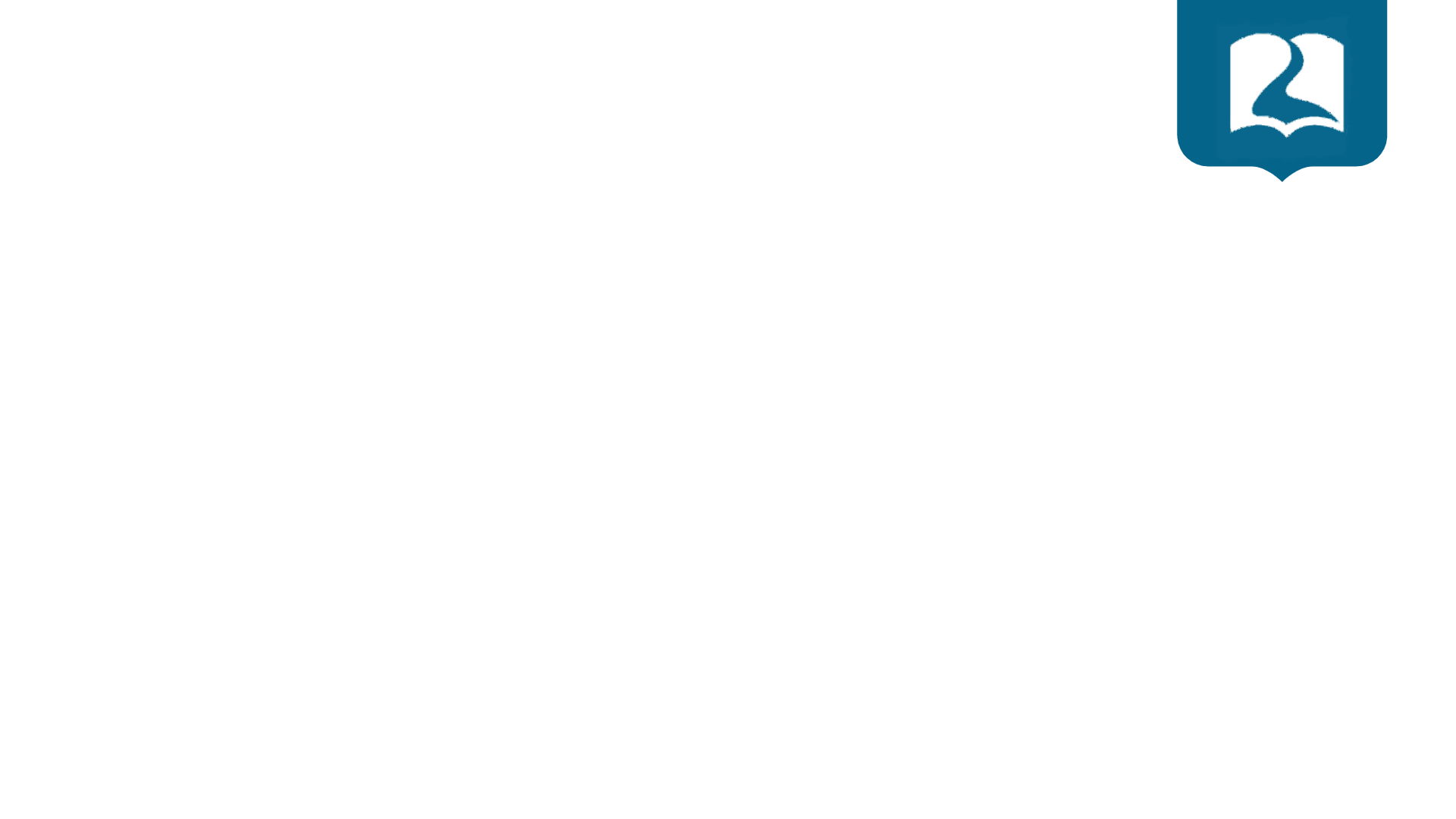 El Clear es:

Alguien libre de enfermedades psicosomáticas     o aberraciones activas o potenciales.
Auto-determinado
Vigoroso y persistente
No reprimido
Capaz de percibir, recordar, imaginar, crear y computar a un nivel muy por encimadel promedio normal
Estable mentalmente
Libre en cuanto a sus emociones
Capaz de disfrutar la vida
Menos propenso a sufrir accidentes
Más saludable
Capaz de razonar rápidamente
Capaz de actuar rápidamente
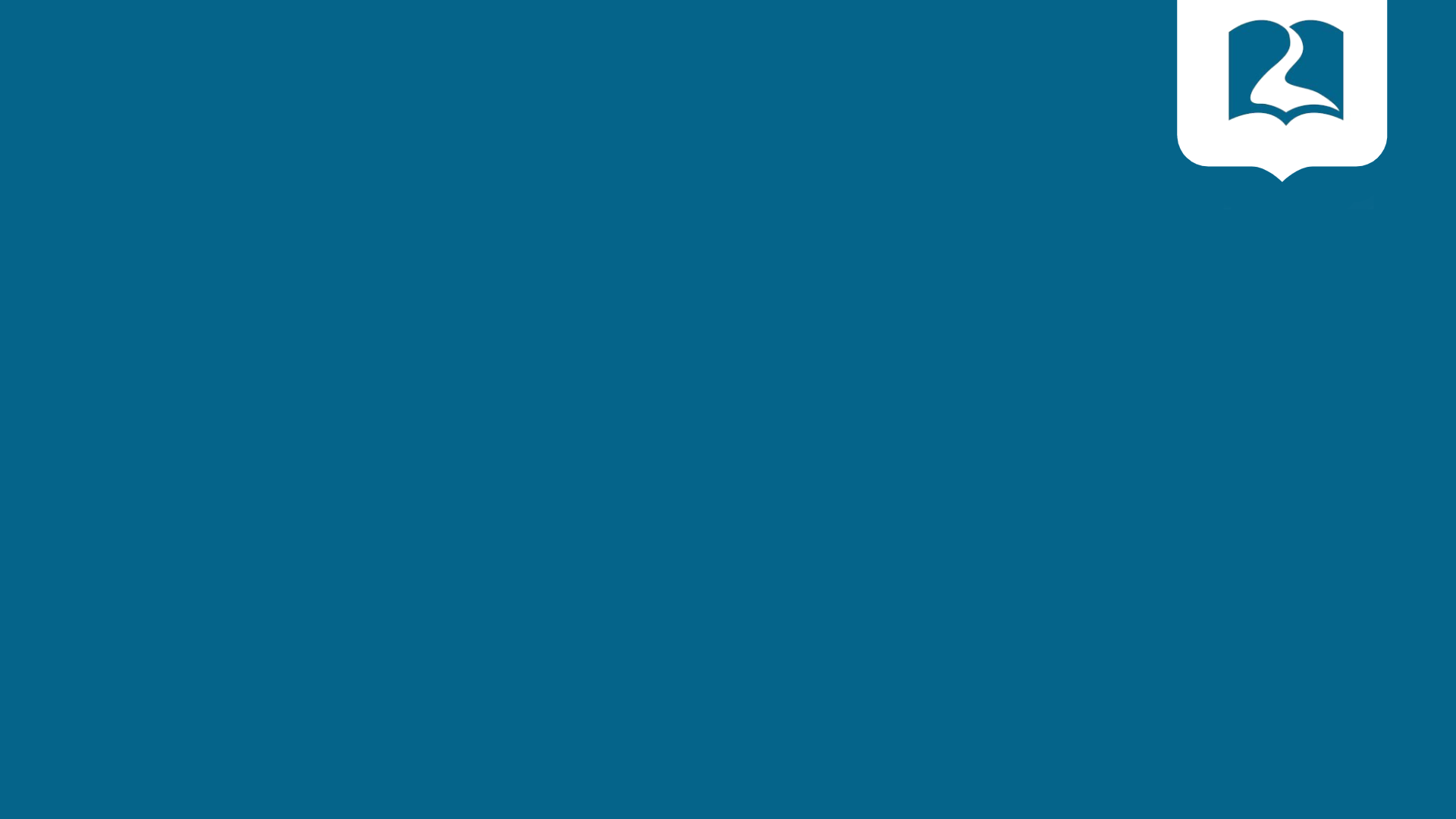 Oremos
INSTITUTO DE LIDERES CRISTIANOS
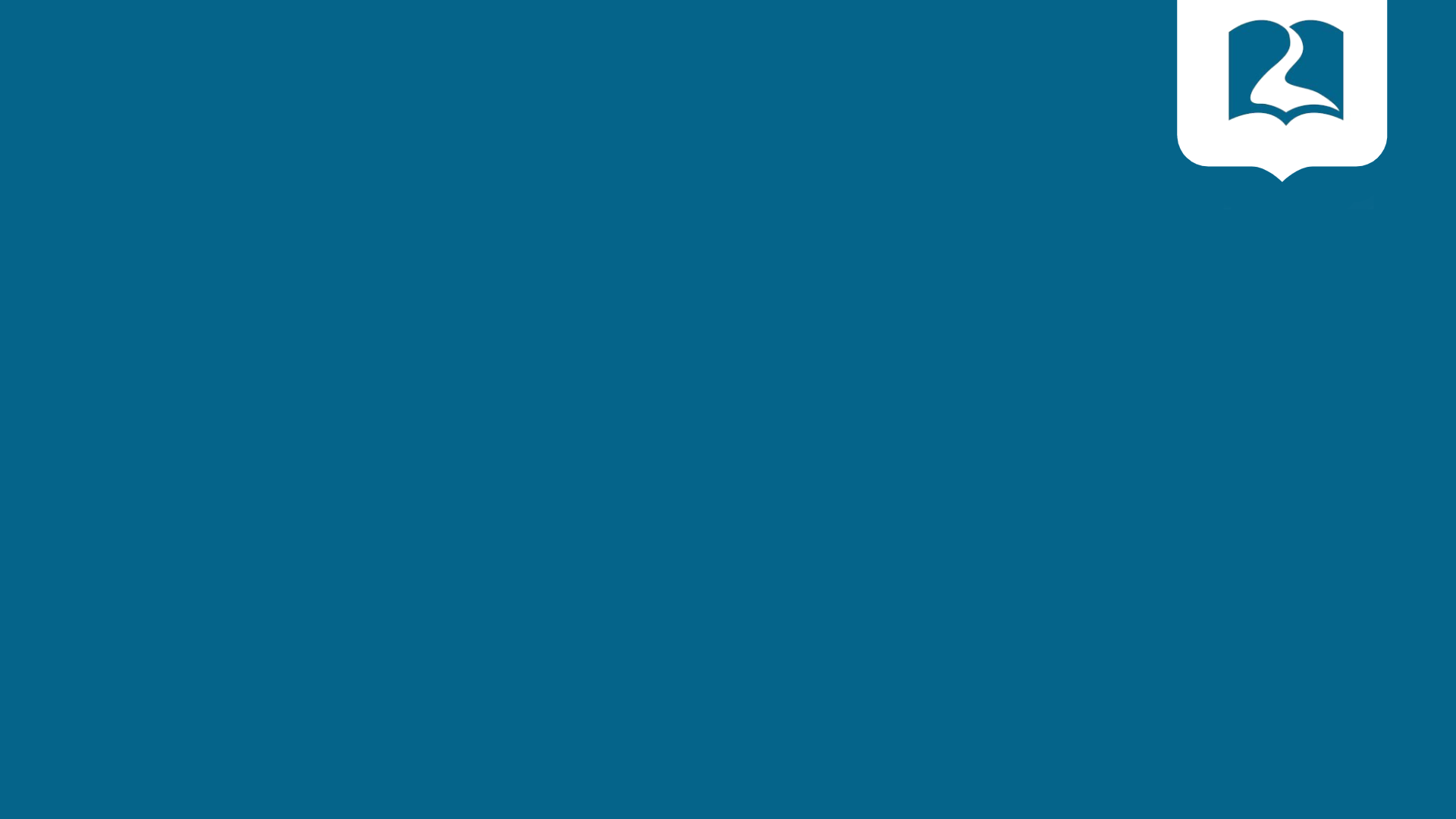 Gracias y bendiciones
INSTITUTO DE LIDERES CRISTIANOS